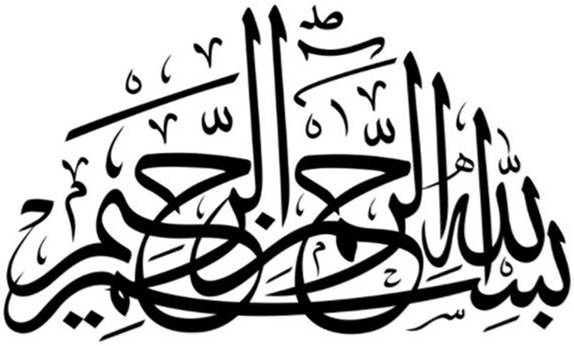 1
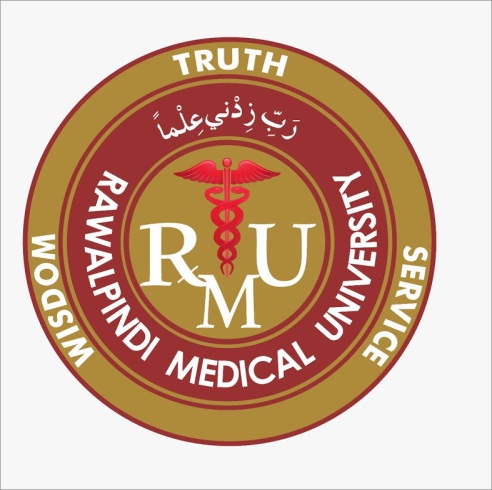 Second  Year MBBS 2025Gastrointestinal ModuleSmall Group DiscussionSaliva and Mastication ,Stages of Swallowing , clinical disorders of Esophagus and Swallowing
DR. Ali Zain
00-00-0000
2
Table of Contents
Motto  Vision; The Dream/Tomorrow
To impart evidence based research oriented medical education
To provide best possible patient care
To inculcate the values of mutual respect and ethical practice of medicine
4
Professor Umar Model of  Integrated Lecture
5
Bloom's Taxonomy : Domains Of Learning
Diagrammatic Representation Of Blooms Taxonomy
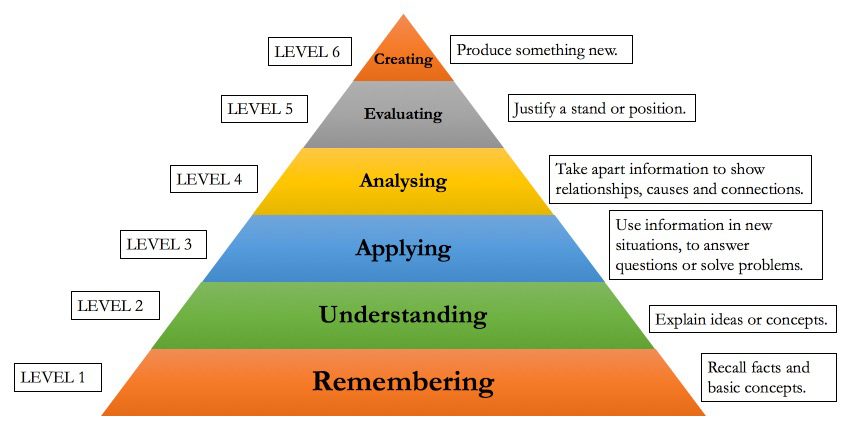 7
Learning Objectives
8
Core knowledge/
Horizontal integration (Biochemistry)
Saliva
Liquid secreted  into the mouth by glands, providing lubrication for chewing and swallowing, and aiding digestion. It contains:
Serous Secretion  (ptyalin (an α-amylase) 
Mucus Secretion. (mucin for lubricating and for surface protective purposes).
9
Core knowledge/
Horizontal integration (Anatomy)
Salivary Glands
The principal glands of salivation are: 
a. Parotid (entirely serous type secretion)
b. Submandibular (both serous and mucus secretion)
c. Sublingual (both serous and mucus secretion)
Saliva contains especially large quantities of K+ and HCO3-.
10
Core knowledge/
Horizontal integration (Anatomy)
Secretion of Saliva
REFERENCE: Guyton and Hall  Textbook of Physiology fourteenth Edition page no. 810
11
Core knowledge/
Horizontal integration (Anatomy)
Salivary Gland and Secretion
Reference: Sherwood Human Physiology 9th edition pg#574
12
Core knowledge
Mastication (chewing)
The teeth are admirably designed for chewing.
 Anterior teeth (incisors) ….strong cutting action.
 The posterior teeth (molars) …. grinding action.
Most of the muscles of chewing are innervated by the motor branch of the fifth cranial nerve
Much of the chewing process is caused by a chewing reflex(controlled by nuclei in Brainstem).
13
Core knowledge
Swallowing
Process by which food move from mouth to stomach . It includes:
(1)  Voluntary stage, which initiates the swallowing process
 (2)  Pharyngeal stage, which is involuntary
(3)  Esophageal stage, another involuntary phase
14
Core knowledge
Swallowing
Reference: Sherwood Human Physiology 9th edition pg#577
15
Core knowledge
Swallowing
Reference: Sherwood Human Physiology 9th edition pg#577
16
Core knowledge
Swallowing
Reference: Sherwood Human Physiology 9th edition pg#577
17
Core knowledge
Swallowing
Reference: Sherwood Human Physiology 9th edition pg#577
18
Vertical Integration
19
Vertical integration (Medicine /Gastroenterology)
Paralysis of Swallowing Mechanism
Damage to 5th , 9th or 10th cerebral nerve lead to paralysis of swallowing.
Poliomyelitis or Encephalitis….damage to swallowing centre.
Swallowing abnormalities include:
Complete abrogation
Failure of glottis to close
Failure of soft palate and uvula to close
20
Achalasia
Vertical integration (Medicine /Gastroenterology)
Results due to damage in the neuronal network of Myenteric plexus in the lower 2/3rd of Esophagus.
21
Vertical integration (Medicine /Gastroenterology)
Diagnosis:
Barium swallow(Birds beak sign) Treatment:
1.Balloon dilatation 
2.Antispasmodic drugs
Reference: https://www.google.com/search?q=achalasia&tbm=isch&ved=2a
22
Vertical integration (Medicine /Gastroenterology)
Vomiting
Vomiting is the means by which:
 Upper gastrointestinal tract rids of its contents.
 When almost any part of upper tract become excessively irritated ,over distended or even over excitable.
23
Vertical integration (Medicine /Gastroenterology)
Vomiting center
REFERENCE: Guyton and Hall  Textbook of Physiology fourteenth Edition page no. 837
24
Vertical integration (Medicine /Gastroenterology)
Vomiting Act
It includes:
A deep breath
Raising of hyoid bone and larynx to pull upper esophageal sphincter open.
Closing of glottis
Lifting of soft palate
25
Family Medicine
Family Medicine
A 20 years female presented with complaints of
progressive dysphagia ( more for liquids) regurgitation
and retrosternal chest discomfort. Her barium swallow
Shows Bird’s beak sign. What is the role of family
physician in this case?
To take detail history of patient.
Perform detail examination.
Suggest  treatment .
Suggest lifestyle modifications
Refer to the specialist.
26
Bioethics
27
Bioethics
Lesson Of the DayConsent
Consent is the “autonomous authorization of a medical intervention by individual patients.” 
Relevant case: A 20 years female presented with complaints of progressive dysphagia, regurgitation and retrosternal chest discomfort. Her barrium swallow shows bird’s beak sign .Achalasia is diagnosed.she was advised for balloon dilatation.But she refuses .
Solution: The patient didn’t allow the procedure .the doctor can’t proceed according to the medical ethics.
28
Promoting Research Culture
Suggested Research Article
Journal:
Clinical endoscopy
2023
Reference:https://www.ncbi.nlm.nih.gov/pmc/articles/PMC10565433/
Promoting Research Culture
Crux of Suggested Research Article
Endoscopic assessment is important for early diagnosis to rule out diseases that mimic achalasia symptoms, such as pseudo-achalasia, esophageal cancer, esophageal webs, and eosinophilic esophagitis. 
The major endoscopic characteristics suggestive of achalasia include a widened esophageal lumen and food residue in the esophagus.
30
Promoting  IT and Research Culture
How To Access Digital Library
Steps to Access HEC Digital Library
Go to the website of HEC National Digital Library.
On Home Page, click on the INSTITUTES.
A page will appear showing the universities from Public and Private Sector and other Institutes which have access to HEC National Digital Library HNDL.
Select your desired Institute.
5.  A page will appear showing the resources of the institution
6. Journals and Researches will appear
7. You can find a Journal by clicking on JOURNALS AND DATABASE and enter a keyword to search for your desired journal. Link:https://www.topstudyworld.com/2020/05/access-hec-digital-library.html?m=1
31
Brainstorming
32
Brainstorming
Structured Essay Question Related To Topic
Q.NO.1:  A 20 years female presented with complaints of progressive dysphagia ( more for liquids) regurgitation and retrosternal chest discomfort. Her barium swallow shows Bird’s beak sign. The most likely diagnosis in this case is?
33
Brainstorming
Answer
Achalasia
34
References
Books: 
Guyton  And Hall textbook of Medical Physiology  14th Edition 
Ganong’s  Review of Medical Physiology 25th Edition 
Sherwood, 9th edition.
Silverthorn Physiology,6th edition
Vander’s Human Physiology,14th edition
Google images.
2.Medical Journal articles:
Role of endoscopy in patients with achalasia 
Reference:https://www.ncbi.nlm.nih.gov/pmc/articles/PMC10565433
3.Video link /youtube: 
 https://youtu.be/JtBtk00EiVM?si=y-2DAPW49eQwqU6N
35
Take Home Message
Core knowledge:
Saliva and Mastication ,Stages of Swallowing , clinical disorders of Esophagus and Swallow 
Integration:
Biochemistry, Anatomy ,Medicine and Gastroenterology
Research:
Role of endoscopy in patients with Achalasia
Biomedical Ethics:
Consent for treatment of Achalasia patient.
Family Medicine:
Counseling of a patient with Achalasia.
36
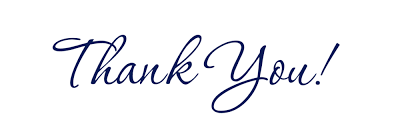 37